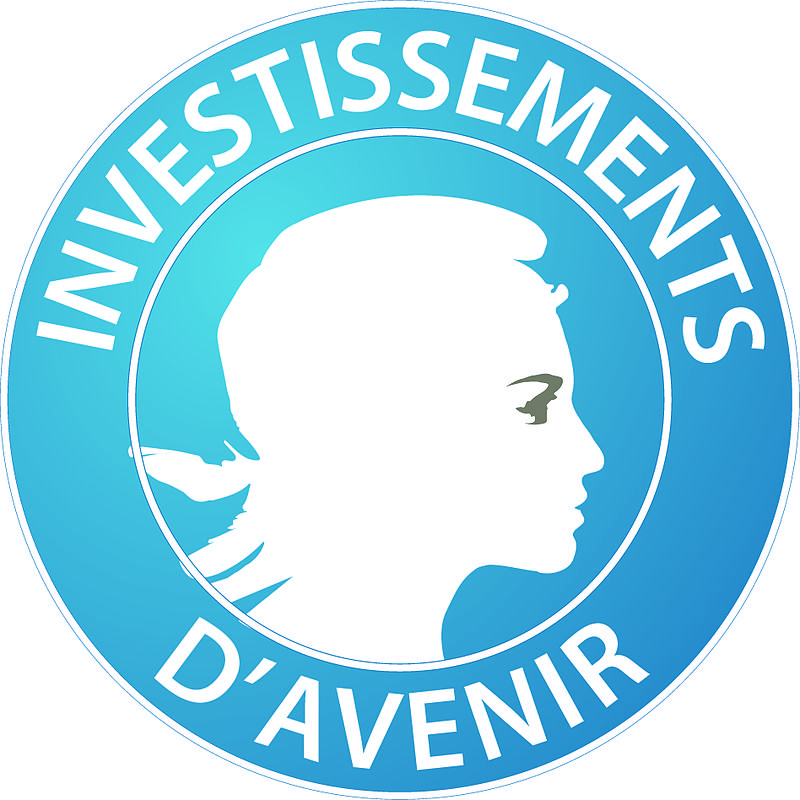 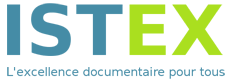 Semantic MediaWiki networked Infrastructure for Text  and Data Mining with ISTEX
COLLNET 2016 Nancy
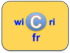 COLLNET 2016 Nancy
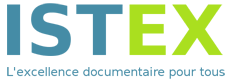 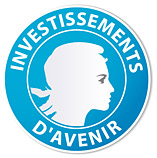 French national initiative
Investments for the future
Investissements d’avenir
Catch word 
Documentary excellence for everbody
Equipment
Budget : approximatively 60.000.000 €
Archives and data 
target: 50 000 000 documents
At this time: 17 000 000
Springer, Wiley, Elsevier, Oxford University Press…
Various formats: text (OCR), metadata, XML…
A portal is available for French academic people
COLLNET 2016 Nancy
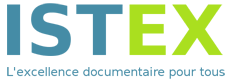 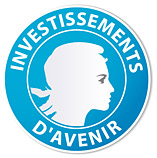 Two questions:

 What can a young researcher do with 10,000 documents related to his thesis topic?
In France, how many librarians and teachers need to be trained: 1,000 ? 10.000 ?

 Due to copyright constraints:
How ISTEX could be usefull for the French society ? 
How ISTEX could be used  servir In the framework of international cooperation?
COLLNET 2016 Nancy
LorExplor: exploring new practices
Text & data mining with time constraints
Co-construction of scientific or cultural portal
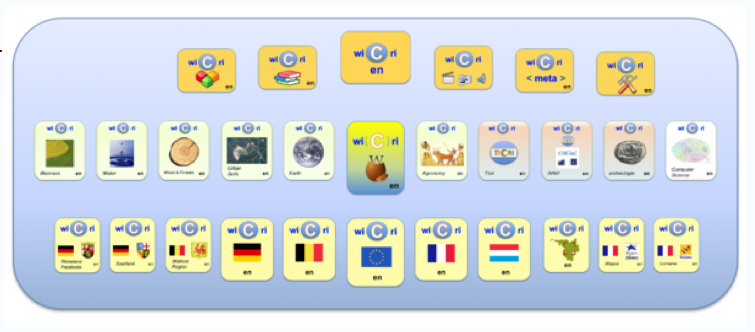 Open sources
ISTEX
Wikis  
network
Tools
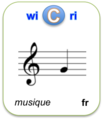 Corpus
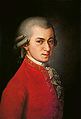 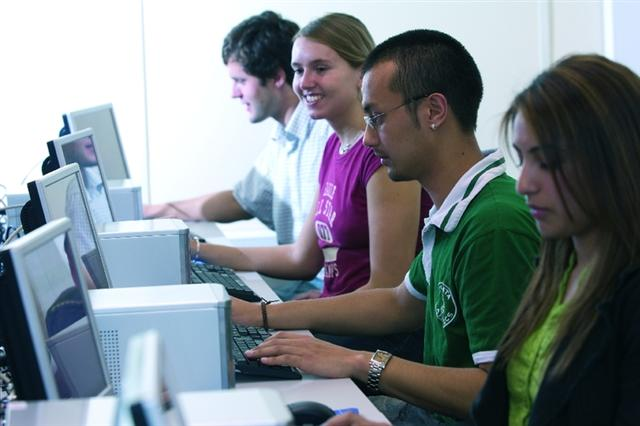 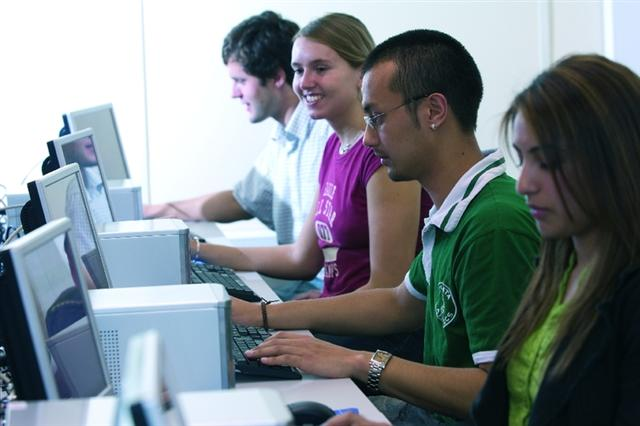 COLLNET 2016 Nancy
Building Knowledge with MediaWiki
MediaWiki : Wikipedia engine
The excellence of the scientific text
In a hypertext landscape 
Cyberinfrastructure for collaborative knowledge building (ex Wikipedia)
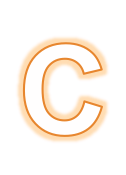 CIDE
About electronic documents
A French text from Pouchkine on the music 
of Rimsky Korsakov (Mozart and Salieri)
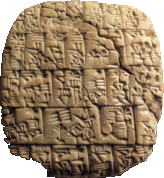 Proceedings
Full text
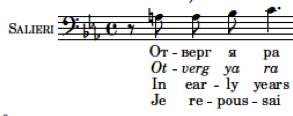 Portal about
electronic docs.
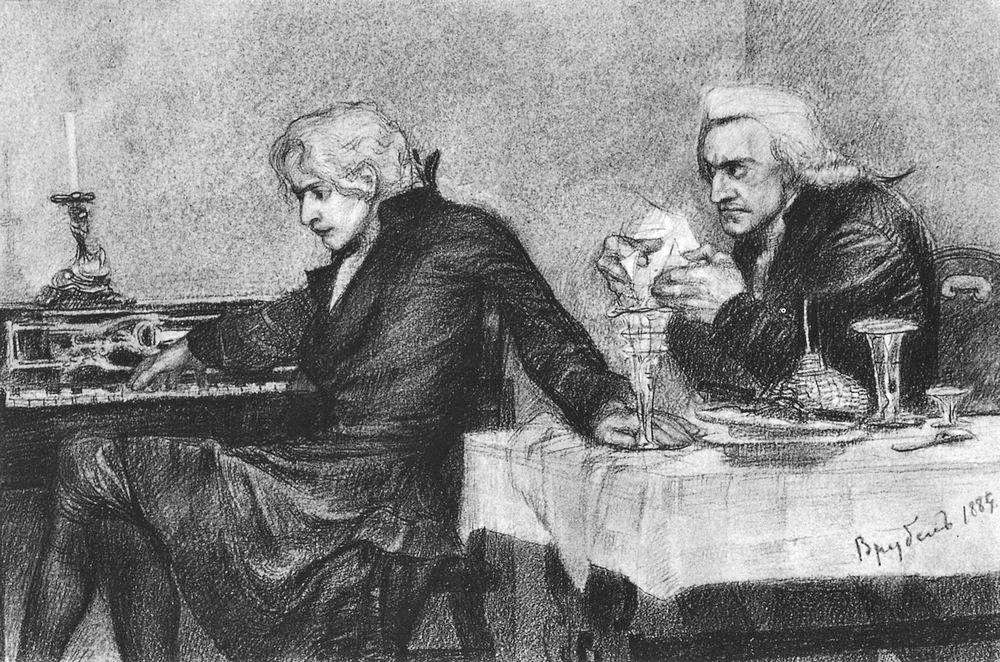 fr
blog
COLLNET 2016 Nancy
Structuring Knowledge with SMW
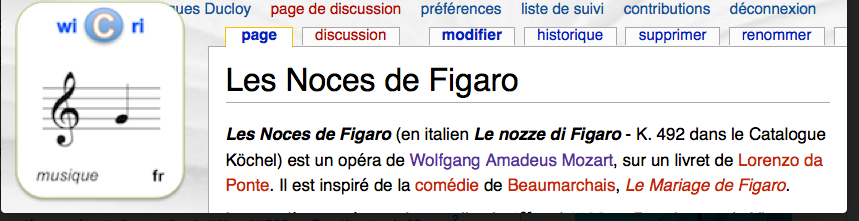 Has libretto creator
sur un livret de 
[[A pour auteur de livret::Lorenzo da Ponte]].
with a libretto by: 
[[Has libretto creator::Lorenzo da Ponte]].
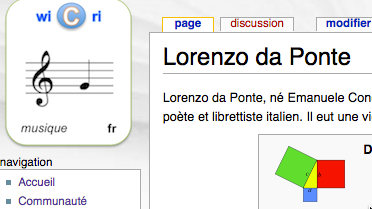 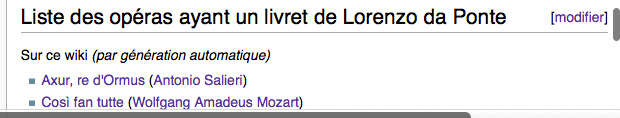 {{#ask:[[a pour auteur de livret::{{PAGENAME}}]]
| format=ul| ?A pour compositeur=compositeur :
COLLNET 2016 Nancy
Reading and writing science in an interdisciplinary world
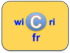 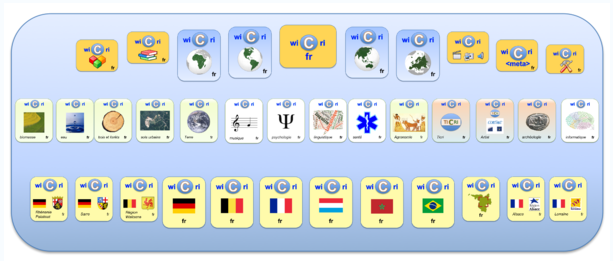 Technical wikis
Thematic wikis
Regional wikis
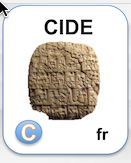 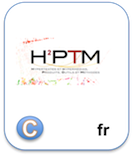 Associated wikis (worrking groups)
No anonymous !!!!Any registered professional (researcher, practitioner, engineer ...) can contribute to any wiki
COLLNET 2016 Nancy
Exploration/curation area
Curation steps
Server
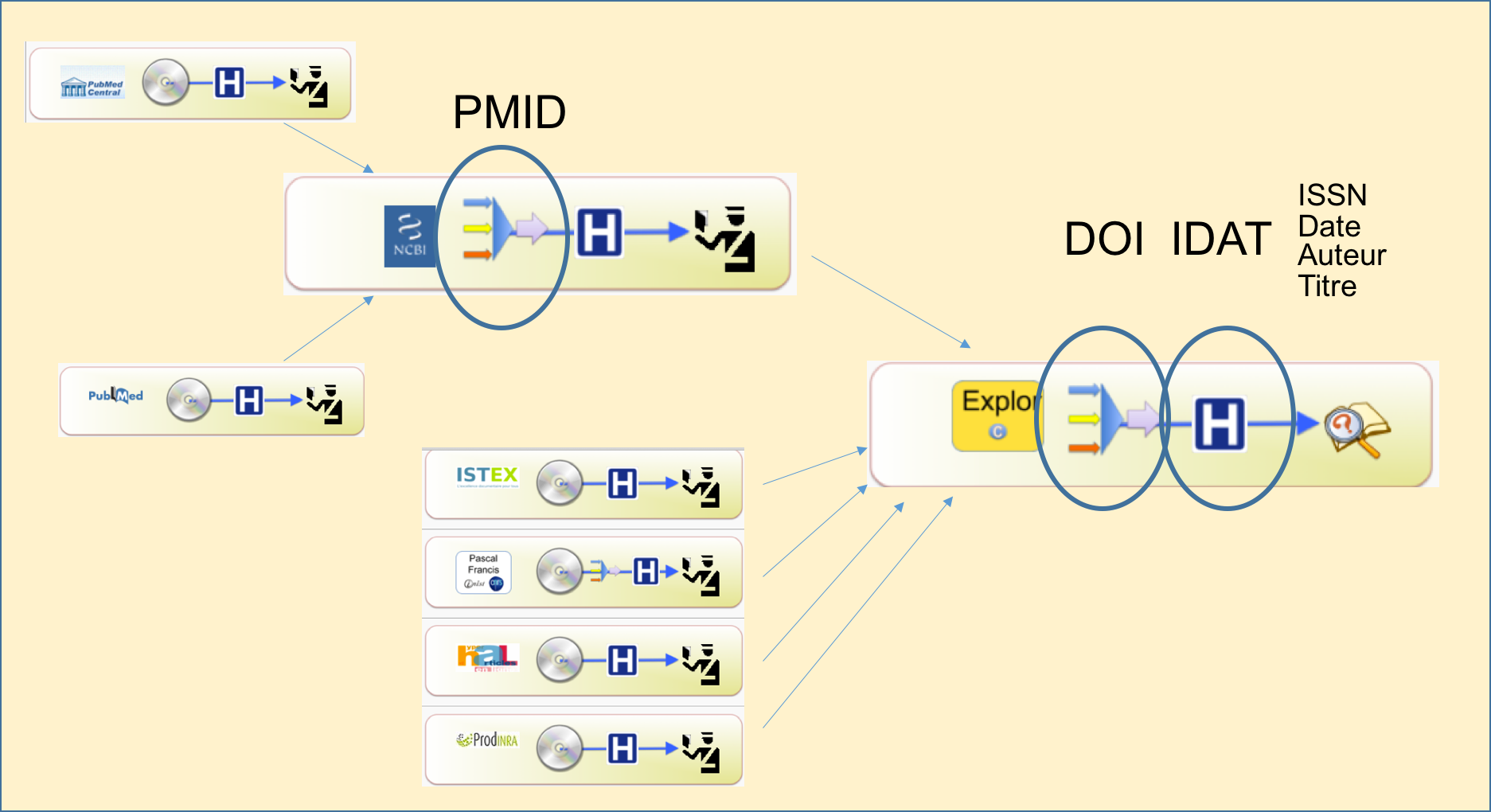 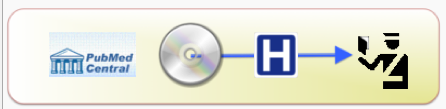 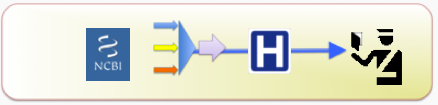 Corpus
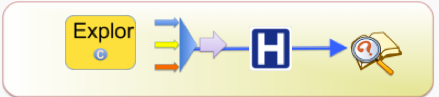 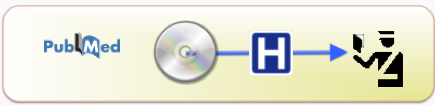 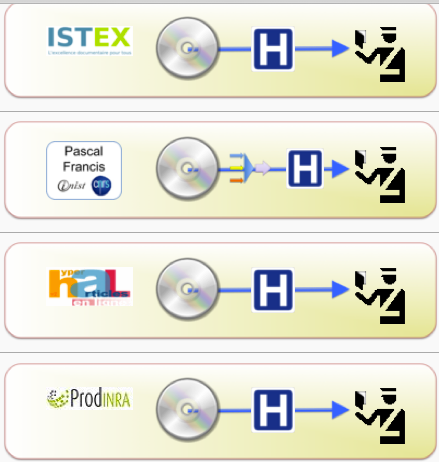 Streams
Exploration
Server
COLLNET 2016 Nancy
Flexible workshop for corpus exploring
Open access
data
Terminologies
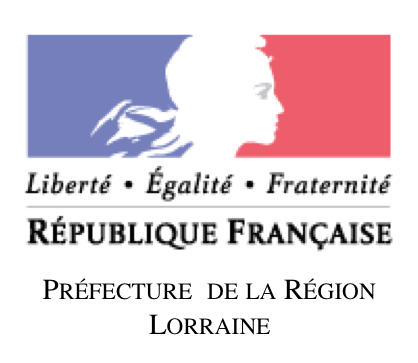 Comercial data
php
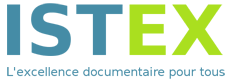 Exploration
Curation
Servers
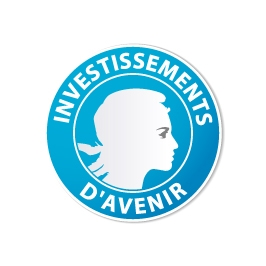 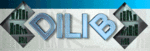 Curation
Unix / C… Area
SRI (php)
SRI (php)
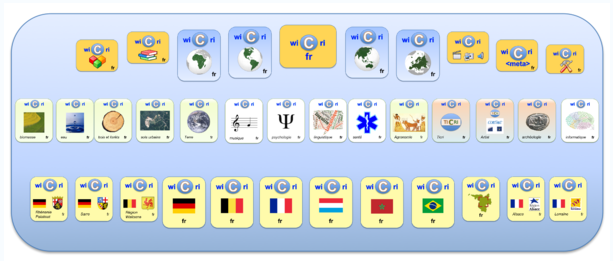 Template (wikitext)
generation
Wikis 
associés
Wikis 
institution
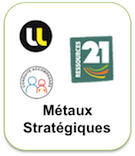 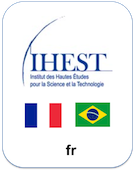 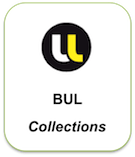 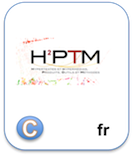 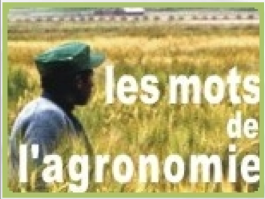 WIKI
Parameters
Curation rules
Visualization
Cooperative work
COLLNET 2016 Nancy
Information retrieval - vs –Knowledge exploration
An article by Martin Hatzinger on the death of Mozart?
What is the oldest reference to hypertext?What is the most quoted work of Mozart?
Concerning Kazakhstan:
What are the main cooperations between Lorraine and Kazakhstan?
With which international laboratories can the University of Lorraine ally in order to cooperate with this country?
What are still wild fish that can be domesticated?
COLLNET 2016 Nancy
Exploration area and servers
Several servers by stream (curation steps)
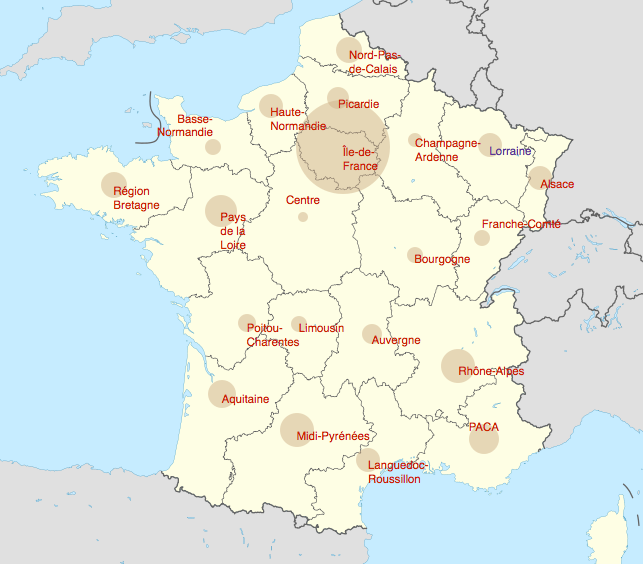 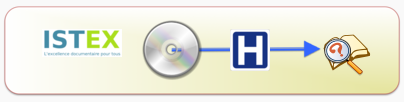 Curation
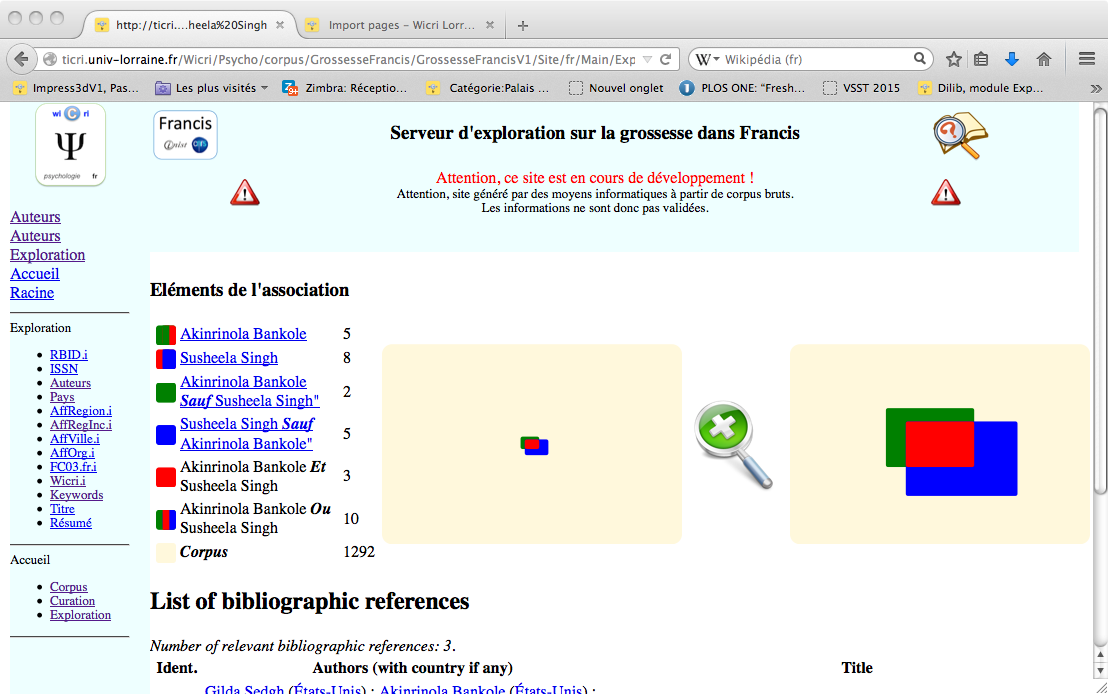 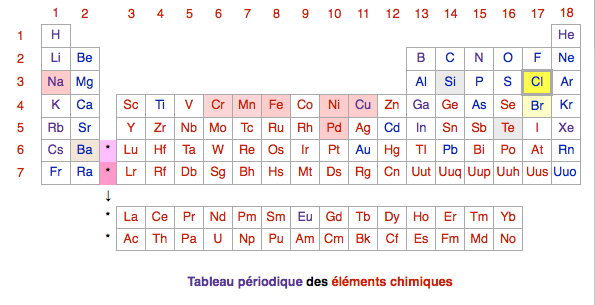 COLLNET 2016 Nancy
Dilib, an Sxml Toolbox
Sxml
XML light
Unix pipe compatible 
a document = a unix line…
1990: Ilib
Needs: ISO 2709 (MARC formats)
SGML with an XML way
A « Lego » for Information retrieval systems
2010 : Dilib 0.5…
Needs: fulltext corpus
Many documents with Many DTD
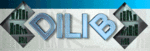 <index>
  <kw>Requiem</kw>
  <list>
       <item>004321</item>
       <item>012345</item>
  </list>
  <f>2</f>
</index>
COLLNET 2016 Nancy
Exploration serversIndex Browsing with wiki summary
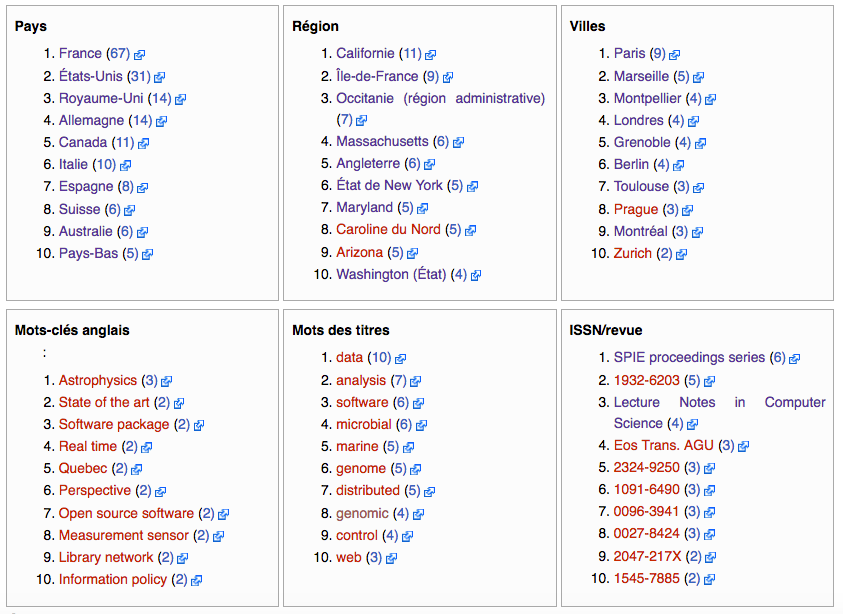 Template
generation
COLLNET 2016 Nancy
Index combination: AutAff
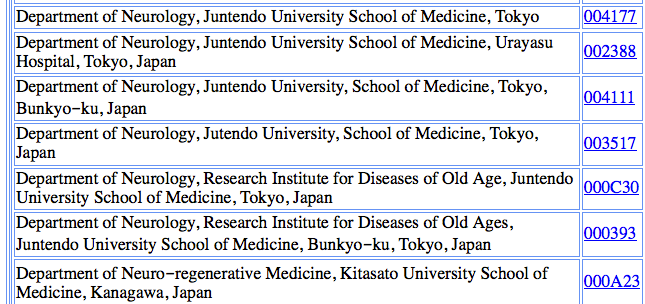 Author « root name » 
Last name + initial
+ Affiliations
Initial objective: 
Curation
Homonymies solving
Pragmatic issue: actors discovering
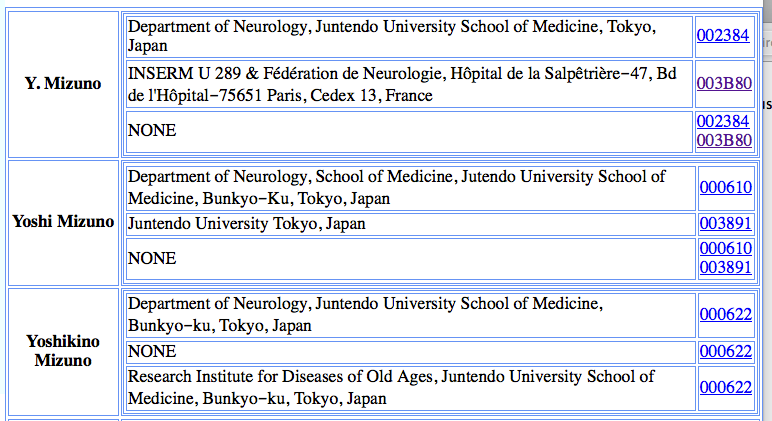 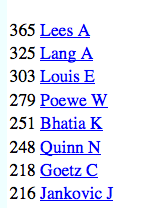 COLLNET 2016 Nancy
Data curation
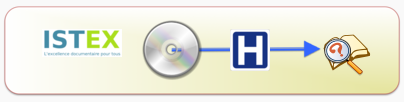 First samples: country names in an heterogeneous context
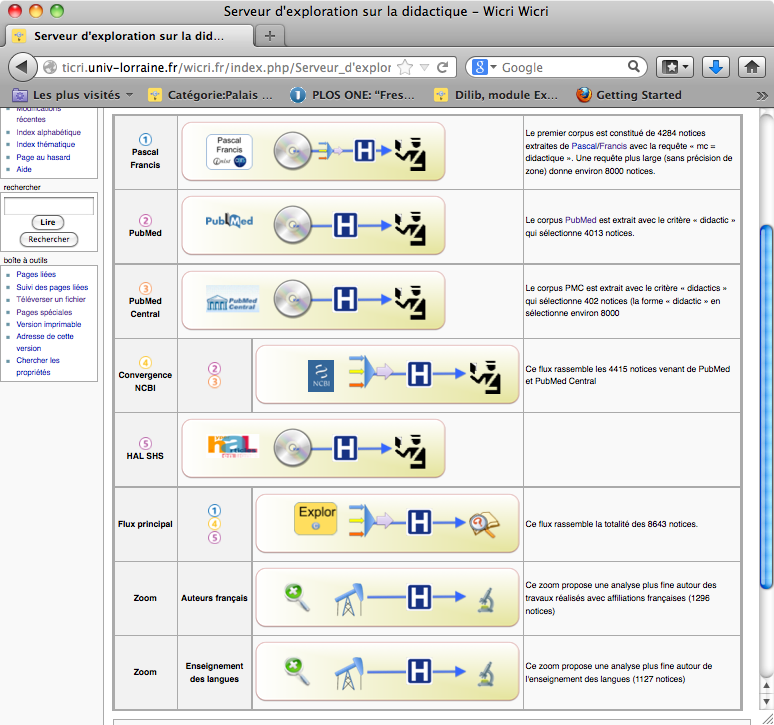 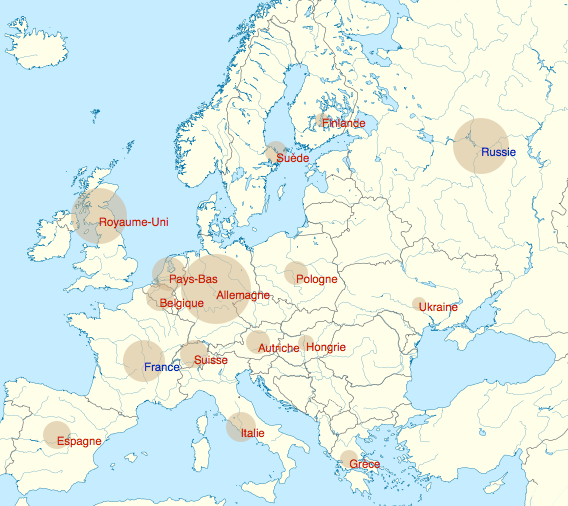 COLLNET 2016 Nancy
Data curation - countries
Pascal: ISO codes (exemple Pascal)
Wikipedia page adaptation (towards sematic Web)
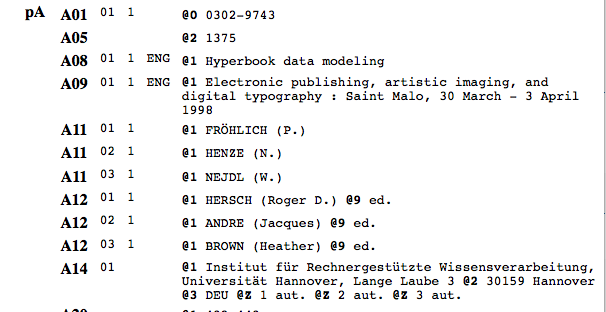 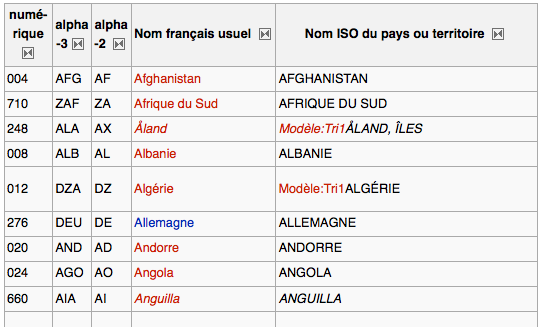 COLLNET 2016 Nancy
Data curation (countries) Address analysis from wiki tables
(Springer, PubMed)
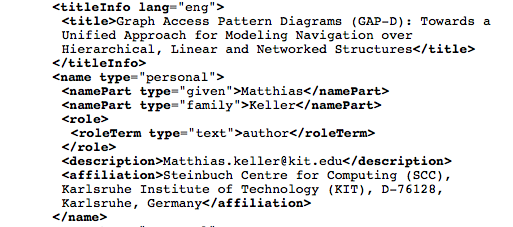 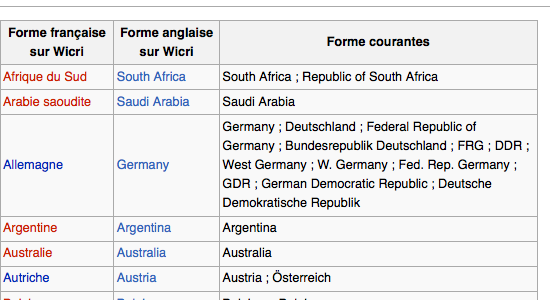 COLLNET 2016 Nancy
Data curation: region level
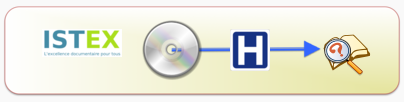 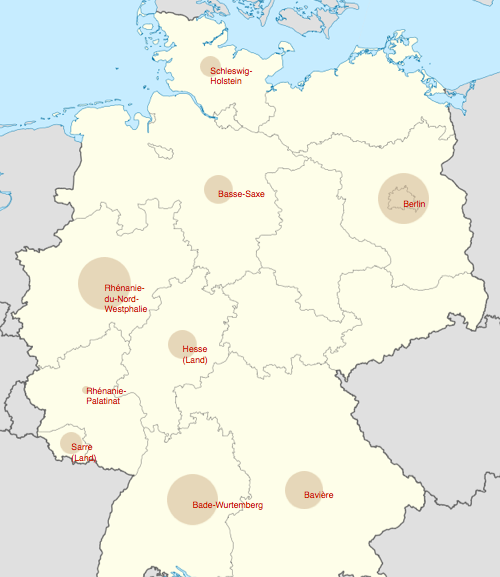 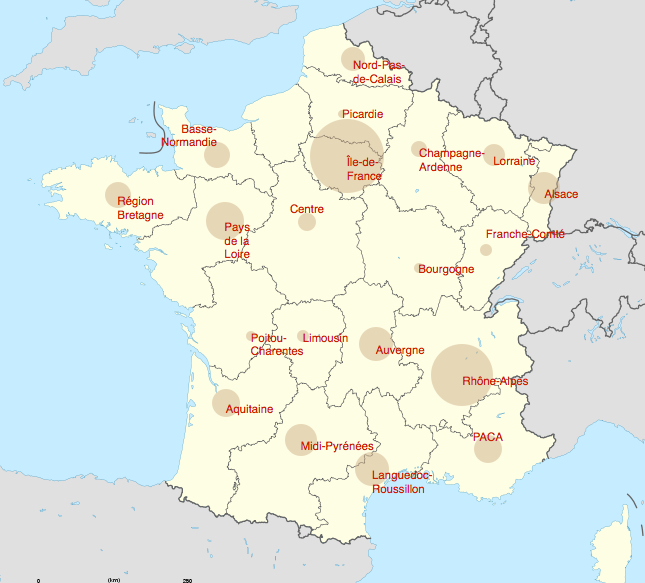 These maps could ba available on each servers
COLLNET 2016 Nancy
Data curation: region level
Wicri/Allemagne (Wicri/Germany)
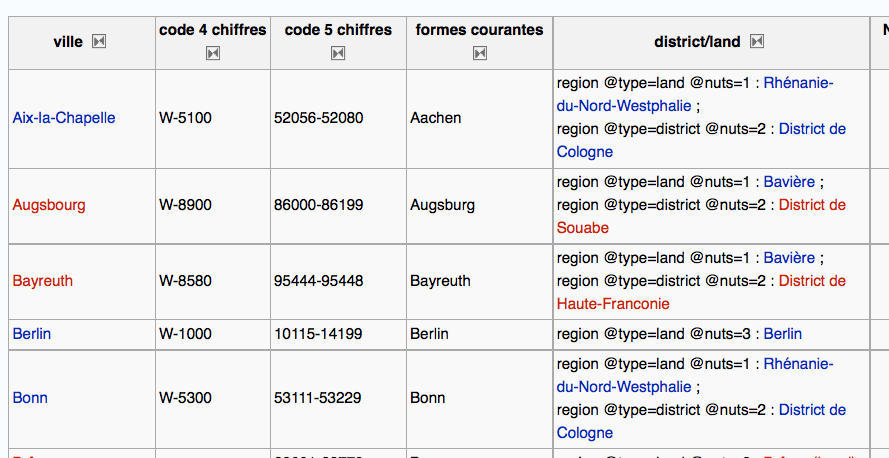 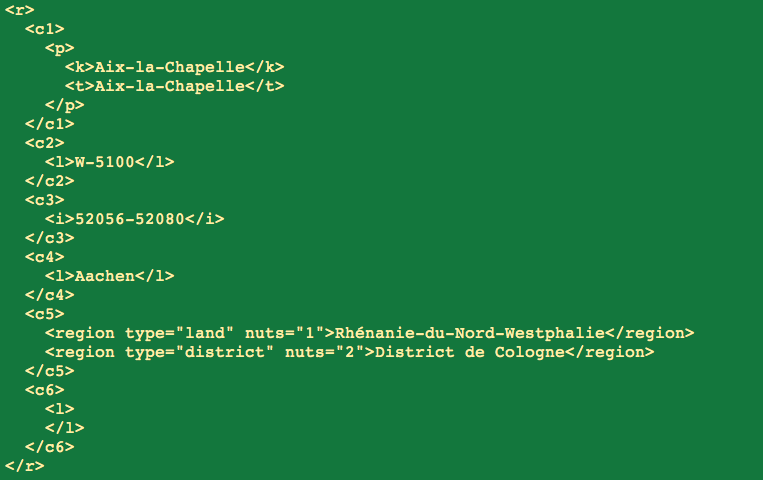 Result:
Sxml rules
COLLNET 2016 Nancy
Data curation: region & univ.
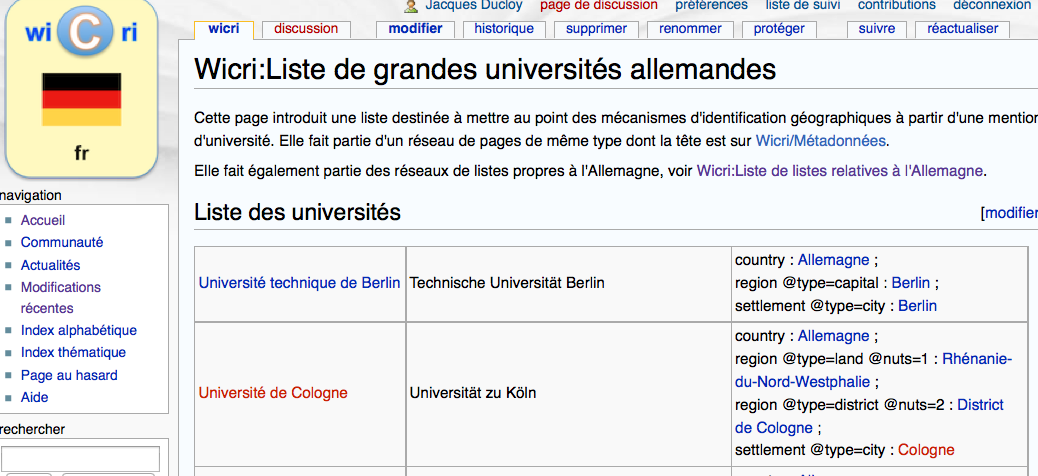 COLLNET 2016 Nancy
Area generation
Iterative process
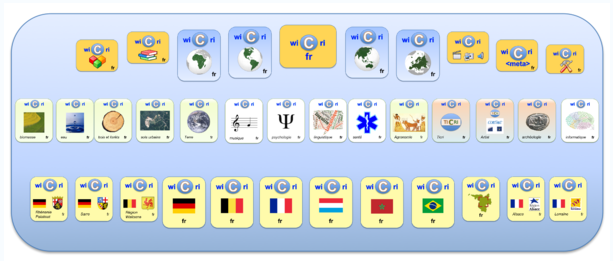 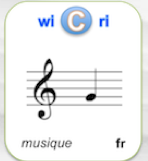 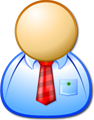 ISTEX
HAL
PubMed
…
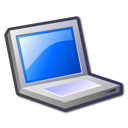 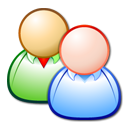 paramètres
Unix engine
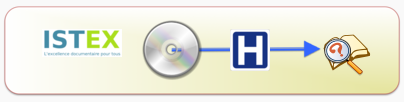 Rules
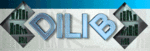 COLLNET 2016 Nancy
Pairs solving ISTEX / Pascal / Hal / MEDLINE…
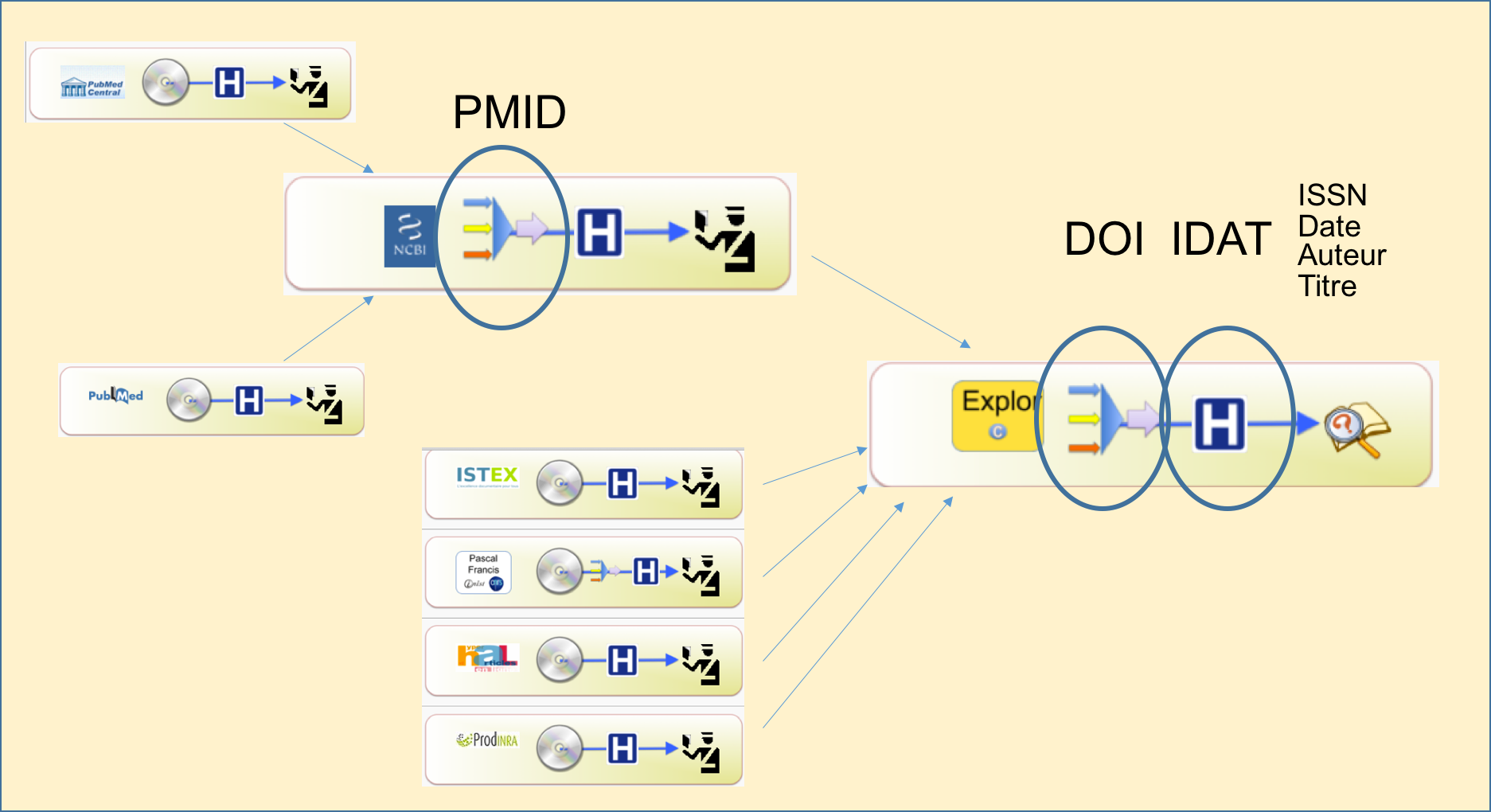 COLLNET 2016 Nancy
Filtering text
Heuristics, an example:
What are the most frequently quoted Mozart works in a corpus ?
General idea: use the Köchel cataloglike: Sonata KV. 448
Regular expressions for KV…
HfdCat Data/Main/Exploration/biblio.hfd           \
  | SxmlFindText -r "[K][Vv]*[ \.]*[0-9][0-9]* »  \ 
  | SxmlSelect -p @5 -p @1 | sort | IndexBuildRec
…
KV.448 000001
KV.448 000001
KV.448 000003
….
KV.223 000000
KV.125 000000
KV.448 000001
KV.448 000001
KV.025 000002
KV.448 000003
….
…
<index><k>KV.447</k><n>1</n><l>…
<index><k>KV.448</k><n>500</n><l>…
<index><k>KV.449</k><n>30</n><l>…
….
COLLNET 2016 Nancy
Filtering text: binomial names
Same tools within different contexts
On Wicri/Water: binomial names
Filtering papers about european fishes:
« perca fluviatilis » « lota lota »… 
On Wicri/Music and Wicri/Psychlogy
 American Journal of Dance Therapy
What articles have an artistic point of view?
Wikipedia => List of American choreographers
Filtering by « first name » « last name »
COLLNET 2016 Nancy
A key point with full text corpus:Curation,
Fisrt sample, a corpus about Mozart:
Humanities journals + medical ones: 
Humanities: authors without affiliations
Medicine: authors with strong affiliations
Global statistical results  deal with medecine!
And not: Music!!!
How to locate items where:
the « Mozart » programming environment 
is used to process music data?
COLLNET 2016 Nancy
OCR: Curation, curation
A test on « Scrum approach »
9,000 documents dealing with Scrum
But 8,000 with OCR errors:
sérum or serum -> scrum
COLLNET 2016 Nancy
Information science:Curation, curation, curation
Looking for open science in Belgium
4,000 documents for:
"open access"  AND belg*
Only between 100 and 200 dealing strongly with open access.

Among the others:
Title:The EADGENE Microarray Data Analysis Workshop (Open Access publication)
COLLNET 2016 Nancy
Conclusion
Curation
Curation
Curation
Curation
Curation
Curation

               Thank you !
COLLNET 2016 Nancy